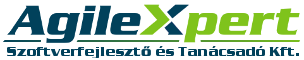 www.agilexpert.hu
Emelt szintű informatikai szolgáltatások a kibertérben
Gerevich János
NKE HDI
gerevich.janos@agilexpert.hu
AgileXpert Szoftverfejlesztő és Tanácsadó Kft.                                                                                                                                             E-mail: info@agilexpert.hu        
1145 Budapest, Bácskai utca 48/a 2/8                                                                                                                                                       Telefon: +36 30 370 1634
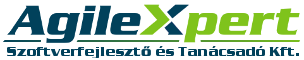 www.agilexpert.hu
Az előadás felépítése
Hazai és EU-s szabályozás bemutatása.
Automatizált tesztelési-, telepítési-, verziófrissítési folyamatok bemutatása informatikai rendszerek esetében.
Rövid szoftveres bemutató az AXAM szoftverről, mely egy lehetséges megoldást ad a problémára
AgileXpert Szoftverfejlesztő és Tanácsadó Kft.                                                                                                                                             E-mail: info@agilexpert.hu        
1145 Budapest, Bácskai utca 48/a 2/8                                                                                                                                                       Telefon: +36 30 370 1634
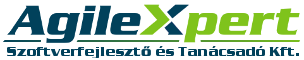 www.agilexpert.hu
Nemzetközi szabályozás
Defending the networks The NATO Policy on Cyber Defence, 2011. 08. 19.

COMMUNICATION FROM THE COMMISSION TO THE EUROPEAN PARLIAMENT, THE COUNCIL, THE EUROPEAN ECONOMIC AND SOCIAL COMMITTEE AND THE COMMITTEE OF THE REGIONS on Critical Information Infrastructure Protection ‘Achievements and next steps: towards global cyber-security’ 163 final, COM(2011), Brussels, 2011. 03. 31. *

JOINT COMMUNICATION TO THE EUROPEAN PARLIAMENT, THE COUNCIL, THE EUROPEAN ECONOMIC AND SOCIAL COMMITTEE AND THE COMMITTEE OF THE REGIONS Cybersecurity Strategy of the European Union: An Open, Safe and Secure Cyberspace, Brussels, 2013. 02. 07.
AgileXpert Szoftverfejlesztő és Tanácsadó Kft.                                                                                                                                             E-mail: info@agilexpert.hu        
1145 Budapest, Bácskai utca 48/a 2/8                                                                                                                                                       Telefon: +36 30 370 1634
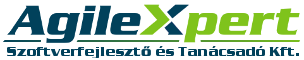 www.agilexpert.hu
Létfontosságú infokommunikációs rendszerek védelme
Felkészültség és megelőzés
tagállamok közötti együttműködés megteremtése hálózatbiztonsági reagáló csoportok segítségével (Computer Emergency Response Team, röviden CERT);
a közszféra és a magánszféra közötti együttműködés erősítése az infokommunikációs infrastruktúrák ellenálló képességének fokozása érdekében;
Az alapképességek, szolgáltatások és kapcsolódó szabályok meghatározásával a jól működő tagállami CERT-ek együttesen alkotják az európai információ-megosztási és figyelmeztető rendszer (European Information Sharing and Alert System, röviden EISAS) gerincét;
Észlelés és reagálás
az EISAS rendszer alapvető működésének megvalósítását tűzték ki célul 2013-ig a tagállami CERT-ekre alapozva, a személyes adatok védelmét határozták meg az egyik célterületnek;
Enyhítés és helyreállítás
az ENISA által szervezett nagyszabású hálózati incidensekre történő reagálás és helyreállítás témakörében szervezett gyakorlatok; tagállami szintű iránymutatás;
nagyszabású hálózati incidensekre történő felkészülés páneurópai gyakorlatok segítségével;
Nemzetközi együttműködés – az európai alapelvek egyeztetése a különböző nemzetközi szervezetekkel G8, OECD, NATO és partnerekkel, többek között az Egyesült Államokkal; hosszú távon egy nemzetközi keretrendszer kialakítása az ellenálló és biztonságos Internet érdekében;
Infokommunikációs szektorra vonatkozó ECI követelmények meghatározása – a tagállamok által meghatározott infokommunikációs szektorra vonatkozó kritérium célterülete a hagyományos- és mobil telefonhálózat, valamint az Internet szolgáltatás volt;
AgileXpert Szoftverfejlesztő és Tanácsadó Kft.                                                                                                                                             E-mail: info@agilexpert.hu        
1145 Budapest, Bácskai utca 48/a 2/8                                                                                                                                                       Telefon: +36 30 370 1634
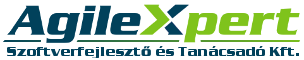 www.agilexpert.hu
Hazai szabályozás
1139/2013. (III. 21.) Korm. határozat Magyarország Nemzeti Kiberbiztonsági Stratégiájáról 
2012. évi CLXVI. törvény a létfontosságú rendszerek és létesítmények azonosításáról, kijelöléséről és védelméről
65/2013. (III. 8.) Korm. rendelet a létfontosságú rendszerek és létesítmények azonosításáról, kijelöléséről és védelméről szóló 2012. évi CLXVI. törvény végrehajtásáról
2013. évi L. törvény az állami és önkormányzati szervek elektronikus információbiztonságáról *
185/2015. (VII. 13.) Korm. rendelet a kormányzati eseménykezelő központ és az eseménykezelő központok feladat- és hatásköréről, valamint a biztonsági események kezelésének, a biztonsági események műszaki vizsgálatának és a sérülékenységvizsgálat lefolytatásának szabályairól
AgileXpert Szoftverfejlesztő és Tanácsadó Kft.                                                                                                                                             E-mail: info@agilexpert.hu        
1145 Budapest, Bácskai utca 48/a 2/8                                                                                                                                                       Telefon: +36 30 370 1634
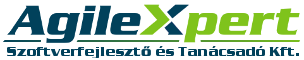 www.agilexpert.hu
Információbiztonsági definíciók
kiberbiztonság: „a kibertérben létező kockázatok kezelésére alkalmazható politikai, jogi, gazdasági, oktatási és tudatosságnövelő, valamint technikai eszközök folyamatos és tervszerű alkalmazása, amelyek a kibertérben létező kockázatok elfogadható szintjét biztosítva a kiberteret megbízható környezetté alakítják a társadalmi és gazdasági folyamatok zavartalan működéséhez és működtetéséhez” 

kibervédelem: „a kibertérből jelentkező fenyegetések elleni védelem, ideértve a saját kibertér képességek megőrzését”

logikai védelem: „az elektronikus információs rendszerben információtechnológiai eszközökkel és eljárásokkal (programokkal, protokollokkal) kialakított védelem;”

sérülékenységvizsgálat: „az elektronikus információs rendszerek gyenge pontjainak (biztonsági rések) és az ezeken keresztül fenyegető biztonsági események feltárása;”
AgileXpert Szoftverfejlesztő és Tanácsadó Kft.                                                                                                                                             E-mail: info@agilexpert.hu        
1145 Budapest, Bácskai utca 48/a 2/8                                                                                                                                                       Telefon: +36 30 370 1634
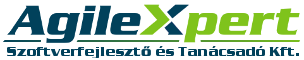 www.agilexpert.hu
NGM Beszállítói Fejlesztési Programa védelmi szektorban
AgileXpert Szoftverfejlesztő és Tanácsadó Kft.                                                                                                                                             E-mail: info@agilexpert.hu        
1145 Budapest, Bácskai utca 48/a 2/8                                                                                                                                                       Telefon: +36 30 370 1634
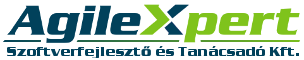 www.agilexpert.hu
Projekt bemutatása - feladatok
A keretrendszerben kezelt szoftverekkel szemben támasztott előfeltételek meghatározása

A keretrendszerben kezelt szoftverekkel szemben támasztott előfeltételek ellenőrzése

Az egyes szoftver elemek telepítését támogató folyamatok azonosítása

Az egyes szoftver elemek telepítését támogató folyamatok megvalósítása

Az egyes szoftver elemek verziófrissítését támogató folyamatok azonosítása

Az egyes szoftver elemek verziófrissítését támogató folyamatok megvalósítása

A keretrendszer segítségével menedzselt szoftverek hibakezelési folyamatainak támogatása

A keretrendszer segítségével menedzselt szoftverek diagnosztikai lehetőségeinek megteremtése
AgileXpert Szoftverfejlesztő és Tanácsadó Kft.                                                                                                                                             E-mail: info@agilexpert.hu        
1145 Budapest, Bácskai utca 48/a 2/8                                                                                                                                                       Telefon: +36 30 370 1634
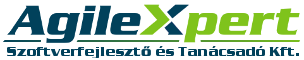 www.agilexpert.hu
Projekt bemutatása
Feladatok és tagok
 Folyamatok feltárása, funkcionális tervezés
Gerevich János, programtervező matematikus 
 Architektúrális tervezés, virtuális környezetek telepítése és fejlesztési feladatok
Juhos Sándor, műszaki számítástechnikai technikus
 Fejlesztési és tesztelési feladatok
Kiss Ádám Károly, végzős mérnök informatikus hallgató

Eszközök
 Fejlesztői notebookok (4 db)
 	Dell Latitude 5580 notebook FHD W10Pro Ci5 7300U 2.6GHz 16GB 512GB HD620
 Szervertorony a tesztkörnyezetek számára
	Dell PowerEdge T430 szerver 2x10CX E5-2630v4 2.2GHz 128GB 2x600GB H730, 	operációs rendszer: Dell ROK MS Windows Server 2016 Essentials Edition
 Fejlesztést, tesztelést támogató szoftverek, virtualizált környezetek
AgileXpert Szoftverfejlesztő és Tanácsadó Kft.                                                                                                                                             E-mail: info@agilexpert.hu        
1145 Budapest, Bácskai utca 48/a 2/8                                                                                                                                                       Telefon: +36 30 370 1634
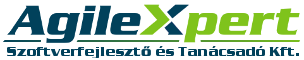 www.agilexpert.hu
Rövid bemutató
Migrációs környezet
Teszt környezetek
Éles környezetek
APP
0.3
APP
0.2
HIBA
APP
0.1
APP 
0.1
APP 
0.2
APP
0.1
APP
0.2
APP
0.3
HIBA
APP
0.3
AgileXpert Szoftverfejlesztő és Tanácsadó Kft.                                                                                                                                             E-mail: info@agilexpert.hu        
1145 Budapest, Bácskai utca 48/a 2/8                                                                                                                                                       Telefon: +36 30 370 1634
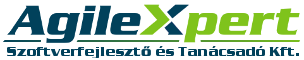 www.agilexpert.hu
Köszönöm a figyelmet!gerevich.janos@agilexpert.hu
AgileXpert Szoftverfejlesztő és Tanácsadó Kft.                                                                                                                                             E-mail: info@agilexpert.hu        
1145 Budapest, Bácskai utca 48/a 2/8                                                                                                                                                       Telefon: +36 30 370 1634